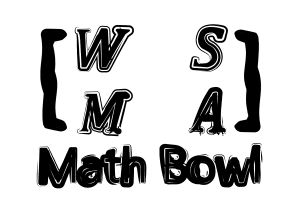 Elimination Finals
1st Annual WSMA Math Bowl
May 27, 2011
This test material is copyright © 2011 by the Washington Student Math Association and may not be distributed or reproduced other than for nonprofit educational purposes without the expressed written permission of WSMA. www.wastudentmath.org
Problem 1
Copyright © 2011 by the Washington Student Math Association
Problem 2
Copyright © 2011 by the Washington Student Math Association
Problem 3
Copyright © 2011 by the Washington Student Math Association
Problem 4
Copyright © 2011 by the Washington Student Math Association
Problem 5
Find the volume of a regular octahedron with side length 2.
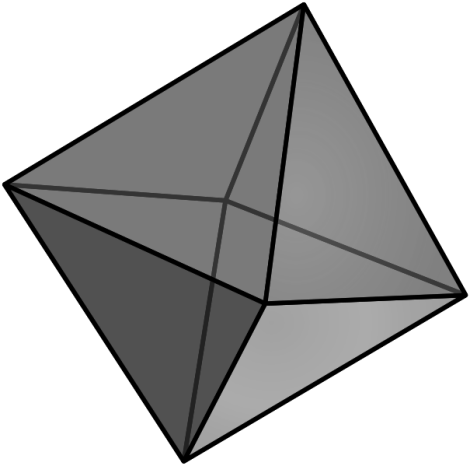 Copyright © 2011 by the Washington Student Math Association
Problem 6
Copyright © 2011 by the Washington Student Math Association
Problem 7
Copyright © 2011 by the Washington Student Math Association
Problem 8
Copyright © 2011 by the Washington Student Math Association
Problem 9
What is the smallest possible area of a right triangle whose side lengths are all composite numbers?
Copyright © 2011 by the Washington Student Math Association
Problem 10
What is the third-smallest positive integer with exactly eight positive integer factors?
Copyright © 2011 by the Washington Student Math Association
Problem 11
How many pairs of prime numbers less than 100 are there such that the sum of the two numbers in the pair is another prime number?
Copyright © 2011 by the Washington Student Math Association
Problem 12
Copyright © 2011 by the Washington Student Math Association
Problem 13
Suppose the world is a cube, and the furthest distance between two cities on the same face is 20 units. What is the minimum volume of the world, in units cubed?
Copyright © 2011 by the Washington Student Math Association
Problem 14
Copyright © 2011 by the Washington Student Math Association
Problem 15
Copyright © 2011 by the Washington Student Math Association
Problem 16
Copyright © 2011 by the Washington Student Math Association
Problem 17
52 cards in a standard deck are dealt out randomly to the 25 Mariners and Ichiro’s dog such that each is given a pair of cards. What is the probability that Felix Hernandez is dealt both a king and an ace?
Copyright © 2011 by the Washington Student Math Association
Problem 18
Each vertex of a pentagon is assigned a nonnegative integer value so that the positive difference between the values at any two adjacent vertices is no greater than 2. How many ways are there to assign these five values if the sum of the values is 5? Two assignments are considered the same if one can be rotated to produce the other.
Copyright © 2011 by the Washington Student Math Association
Problem 19
A cylindrical container 16 units high and 6 units in diameter is partially filled with water. The cylinder is tilted so that the water level reaches 11 units up the side of the cylinder at the highest but only 5 units up at the lowest. Compute the volume of water in the cylinder.
Copyright © 2011 by the Washington Student Math Association
Problem 20
Copyright © 2011 by the Washington Student Math Association
Problem 21
Copyright © 2011 by the Washington Student Math Association
Problem 22
Compute the ratio of the volume of a sphere to the volume of the largest regular octahedron that will fit inside it.
Copyright © 2011 by the Washington Student Math Association
Problem 23
Copyright © 2011 by the Washington Student Math Association
Problem 24
Copyright © 2011 by the Washington Student Math Association
Problem 25
Copyright © 2011 by the Washington Student Math Association
Problem 26
Copyright © 2011 by the Washington Student Math Association
Problem 27
Find the volume of the solid formed by revolving an ellipse with semimajor axis of length 3 and semiminor axis of length 2 about its semimajor axis.
Copyright © 2011 by the Washington Student Math Association
Well Done!
Thank you for participating!
Copyright © 2011 by the Washington Student Math Association